Complex Inheritance and Human Heredity
Chapter 11
Basic Patterns of Inheritance
Section 1
Learning Goals
Describe how genetic patterns can be analyzed to determine dominant or recessive inheritance patterns
List and describe examples of dominant and recessive disorders
Use a human pedigree to describe a family’s genetic information
Recessive Genetic Disorders
Recessive traits are expressed when the individual is homozygous recessive for that trait (aa)
An individual will not express the trait if they are heterozygous (Aa)
carrier
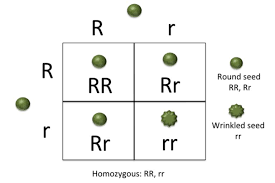 Recessive Genetic Disorders
Cystic Fibrosis
Very common recessive disorder
Afects mucus-producing glands, digestive enzymes, and sweat glands
Thick mucus is secreted and clogs ducts in the pancreas, 
Albinism
Absence of skin pigment, melanin, in hair and eyes
Found in other animals
White hair, pale skin, pink pupils
Galactosemia
Body is unable to digest galactose
Should avoid milk products
Tay-Sachs Disease
Found on chromosome 15
Identified by a cherry-red spot on back of the eye
Predominant among Jews of eastern European descent
Dominant Genetic Disorders
Huntington’s Disease
Affects the nervous system
Symptoms are gradual loss of brain function, uncontrollable movements, emotional disturbances
Symptoms begin ages 30-50 years
Achondroplasia
Small body size and limbs
Most common form of dwarfism
Adult height: 4 ft
75% of those with achondroplasia have parents of average size
Pedigrees
Pedigrees
Pedigrees
Complex patterns of inheritance
Section 3
Learning Goals
Describe the differences between various complex inheritance patterns
Describe how sex-linked inheritance patterns can be analyzed
Describe how the environment can influence the phenotype of an organism
Incomplete Dominance
Heterozygous phenotype is an intermediate phenotype between the two homozygous phenotypes
Ex: Snap dragon
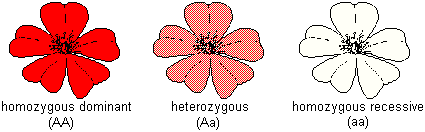 Codominance
Both alleles are expressed in the heterozygous condition
Ex: sickle cell disease, roan color (animals)
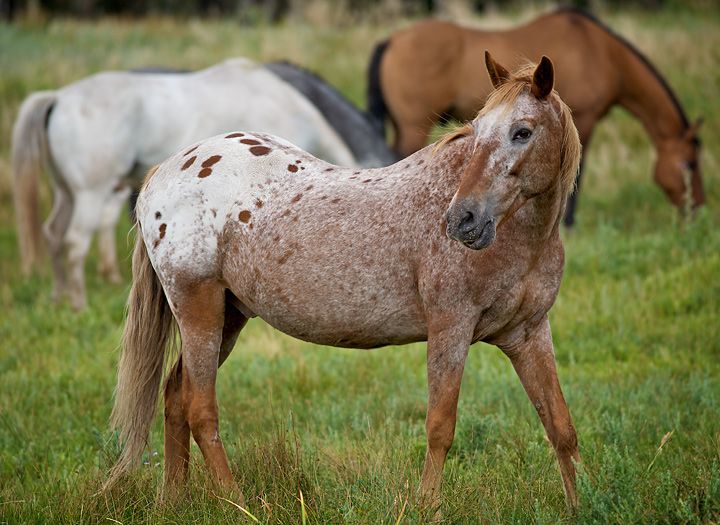 Multiple Alleles
Some traits are determined by more than one allele.
Ex: human blood
Type A, B, & O
Also an example of codominance
Ex: coat color of rabbits
Epistasis
One allele can hide the effects of another allele
Ex: Labrador coat color
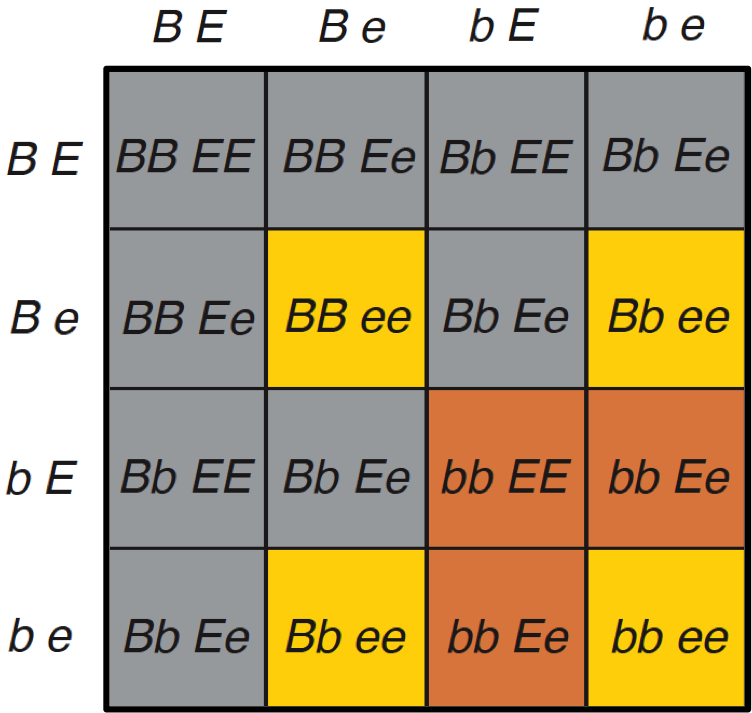 Sex Determination
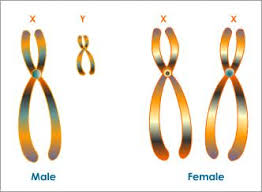 Sex chromosomes determine gender
XX- female, XY-male
Other 22 chromosomes are autosomes
One X- chromosome in each female cell will stop working
Dosage compensation (x inactivation)
Random in each cell
Occurs in all mammals
EX: calico cats
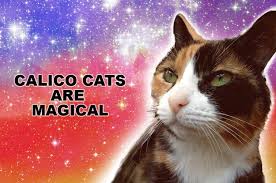 Sex-Linked Traits
Traits are located on the X-chromosome
Affects males more often than females
EX: red-green color blindness
Hemophilia	




Some traits act like they’re sex-linked
EX: male-pattern baldness
Recessive in females
Dominant in males
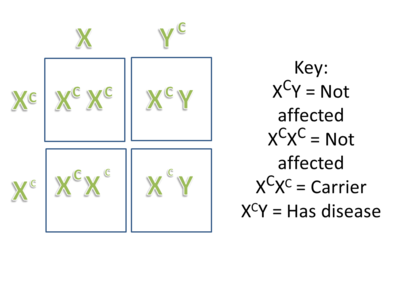 Polygenic Traits
Several phenotypes can come from the interactions of multiple pairs of genes.
EX: skin color, eye color, fingerprint pattern
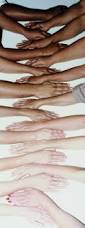 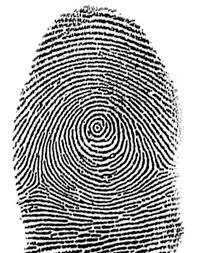 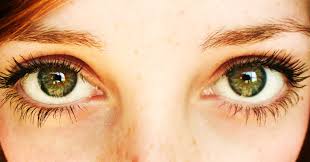 Environmental Influences
Traits are inherited, but some phenotypes occur due to the environment.
Heart disease- also depends on diet and exercise
Plants will have deficiencies without necessary nutrients, sunlight, or water
Phenotype can change due to extreme temperature
Leaves drop, flowers shrivel
Fur of Siamese cats
Sometimes, genes only function under specific temperatures
Twin Studies
Scientists separate genetic contributions from environmental contributions
Chromosomes and Human Heredity
Section 3
Karyotype  Studies
Scientists can study whole chromosomes using karyotypes






Micrograph where chromosomes are arranged in decreasing size
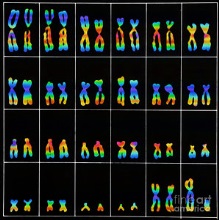 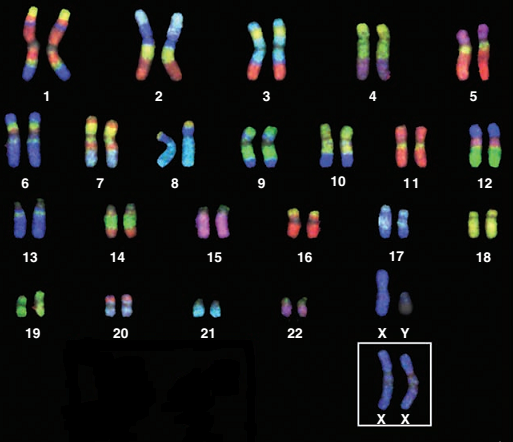 Telomeres
Protective caps for DNA
Made of DNA and protein
Function: protects DNA
Could be involved in aging and cancer
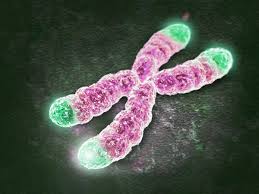 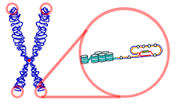 Nondisjunction
When sister chromatids fail to separate during cell division
RESULT: gametes will not have correct number of chromosomes
Will have extra copies of chromosome or only one copy of chromosome
Monosomy- having only one copy of chromosome
Trisomy- having three copies of chromosome
Down syndrome- result of extra 21 chromosome
Frequency is about 1 in 800 children
Risk increases with age of mother
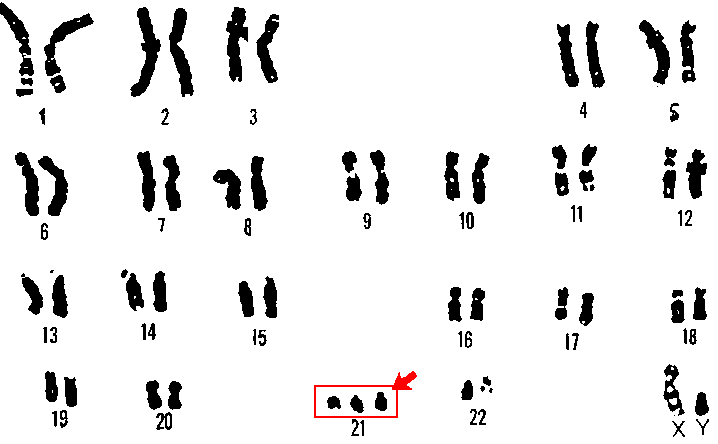 Fetal Testing
Different types of test can give information on both the mother and the baby
Tests could be risky or beneficial
Tests
Amniocentesis
Benefit- diagnoses chromosome abnormalities and other defects
Risk- discomfort, infection, miscarriage
Chorionic villus sampling
Benefit- diagnose chromosome abnormalities, genetic defects
Risk- infection, newborn limb defects, miscarriage
Fetal blood sampling
Benefit- genetic/chromosome abnormality, fetal blood problems/oxygen levels, medications can be given before birth
Risk- bleeding, infection, leak of amniotic fluid, fetal death